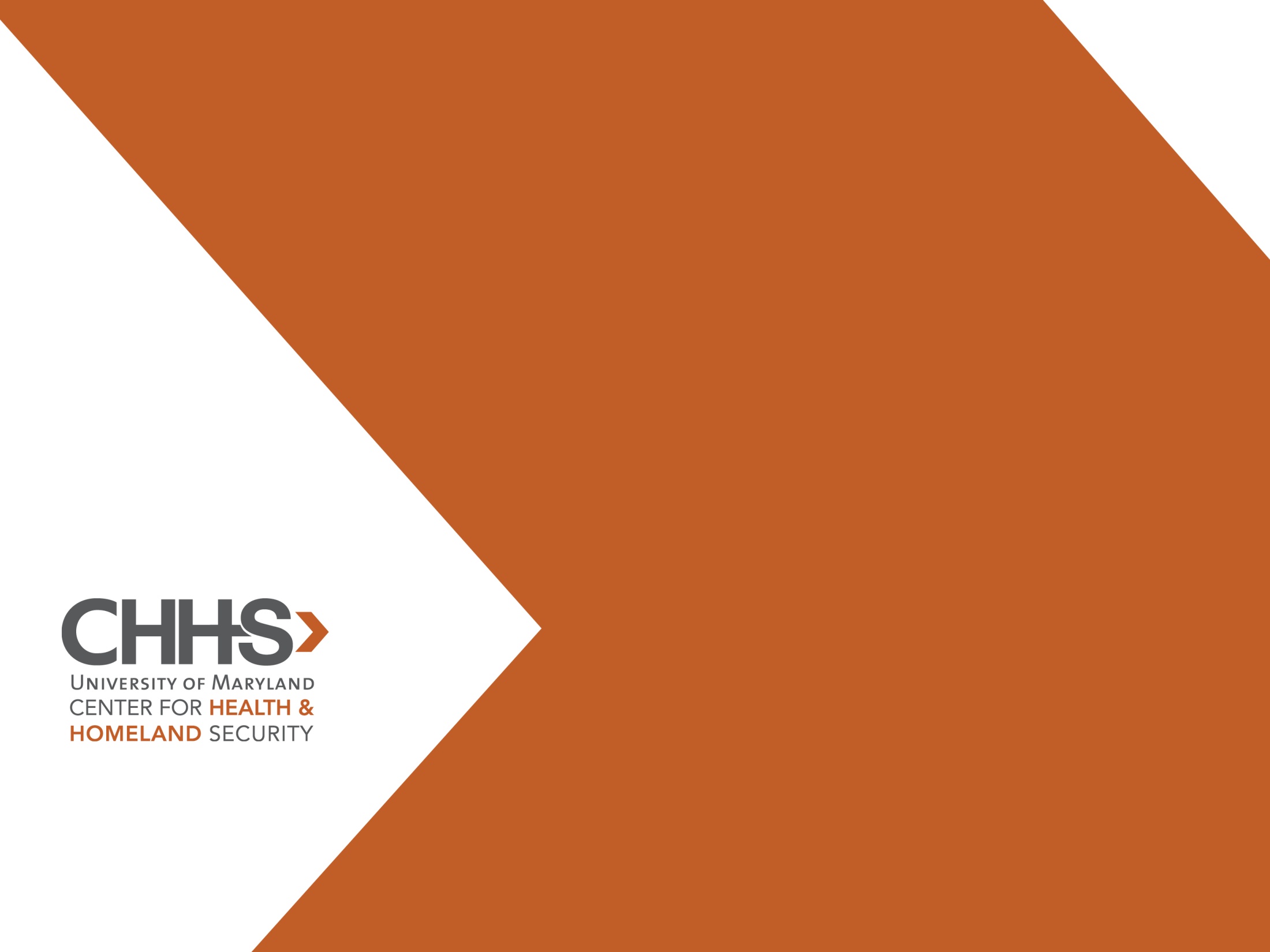 New York Energy ForumSeptember 16, 2010
Michael Greenberger, JD
Professor, University of Maryland School of Law
Founder & Director, University of Maryland Center for Health & Homeland Security

500 W. Baltimore St.
Baltimore, MD 21201
P: (410) 706-3846
F: (410) 706-2726
E: mgreenberger@law.umaryland.edu 
W: www.michaelgreenberger.com
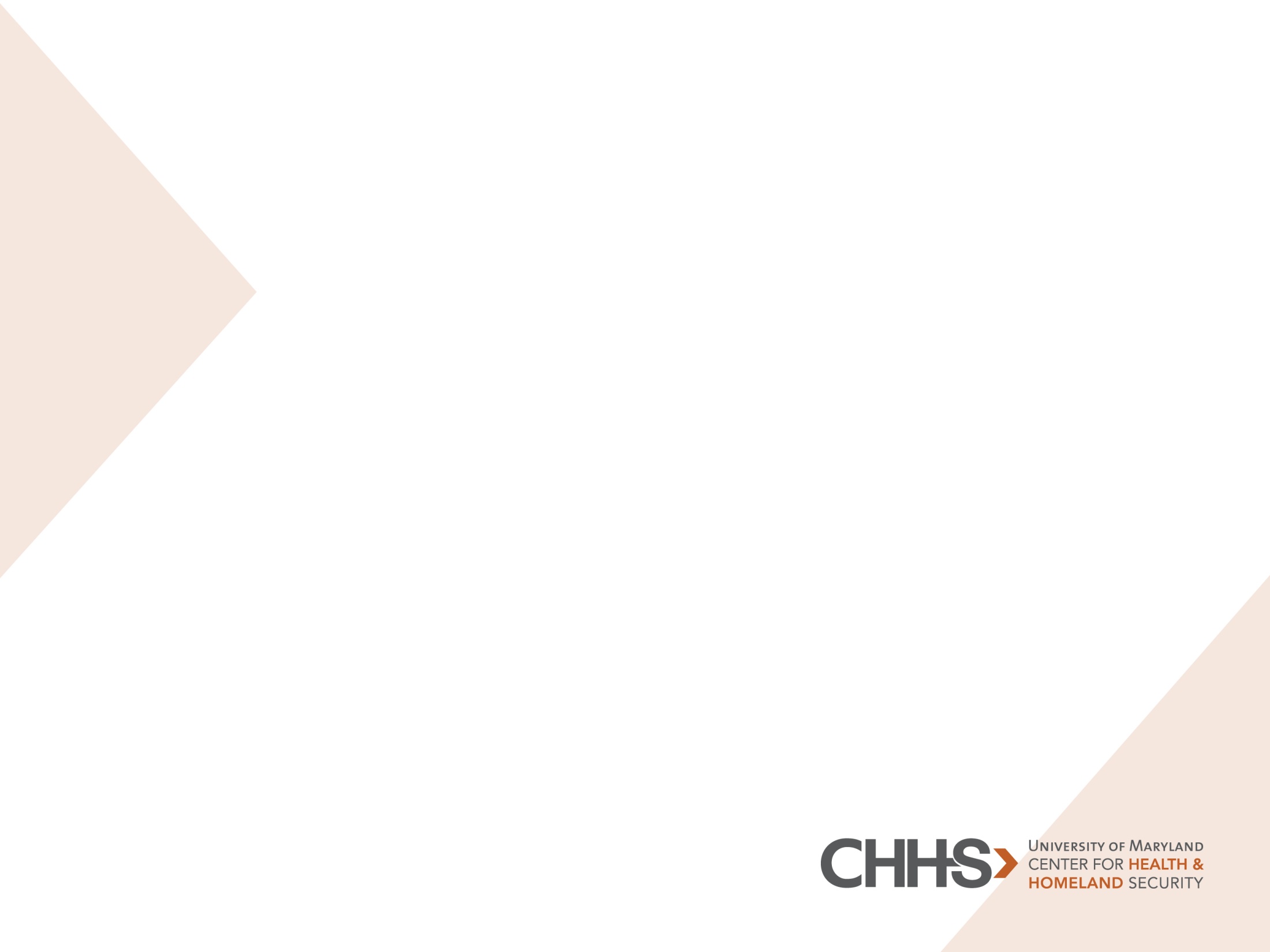 Citations
“The Role of Derivatives in the Financial Crisis” Before the Financial Crisis Inquiry Commission (June 30, 2010)Written Testimony: http://www.michaelgreenberger.com/files/FCIC-Michael_Greenberger_Testimony.pdf 

“The Relationship of Unregulated Excessive Speculation to Oil Market Price Volatility” Prepared for the International Energy Forum (Jan15, 2010) http://www.michaelgreenberger.com/files/IEF-Greenberger-AppendixVII.pdf 

“Excessive Speculation: Position Limits and Exemptions” Before the Commodity Futures Trading Commission (Aug. 5, 2009)Written Testimony: http://www.michaelgreenberger.com/files/CFTC_AFR_Sign_On_Testimony_August_3.pdf 

“Energy Speculation: Is Greater Regulation Necessary to Stop Price Manipulation? – Part II” Before the House Energy and Commerce Subcommittee on Oversight and Investigations (June 23, 2008)Written Testimony: http://www.michaelgreenberger.com/files/June_23_2008_testimony.pdf

60 Minutes:  Speculation Affected Oil Price Swings More Than Supply And Demand (Jan. 11, 2009)
	Video Part 1 (http://www.youtube.com/watch?v=JOqEkrwBihY); 
	Video Part 2 (http://www.youtube.com/watch?v=FRlixfmr-zA);
	Transcript: (http://www.cbsnews.com/stories/2009/01/08/60minutes/main4707770.shtml).
New York Energy Forum ● September 16, 2010